Белгородский государственный технологический университет им. В.Г. Шухованаименование подразделения университета
Проведение 14-го Международного конгресса по прикладной минералогии (ICAM 2019)
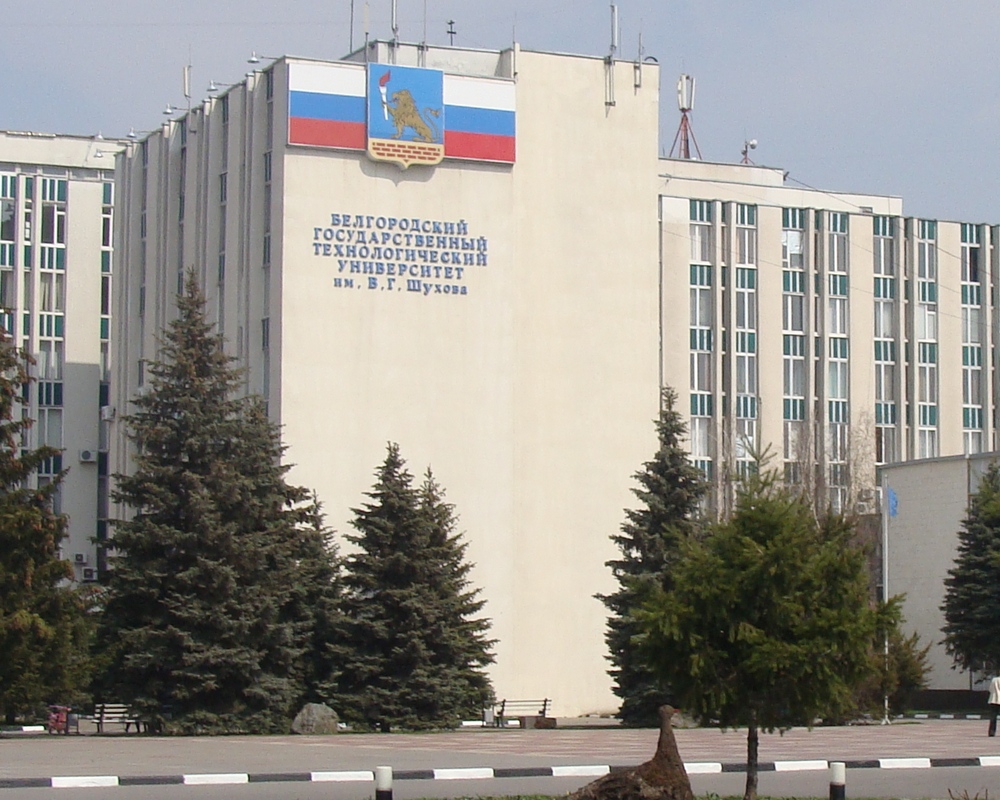 Наумов А.Е.,
начальник УНИР
г. Белгород, 2018 год
Введение в предметную область(описание ситуации «как есть»)
International Mineralogy Association (IMA)
International Council on Applied Mineralogy (ICAM)
Commission on Applied Mineralogy (CAM)
Цели IMA-CAM: организация и координация конгрессов (ICAM), симпозиумов, семинаров или совещаний, посвященных прикладной минералогии, связь с другими организациями, действующими в этой области, между специалистами в областях: 
технологической минералогии, 
геометаллургии,
прикладной минералогии керамики, 
разработке и применении функциональных материалов, включая цемент и стекла, 
экологии и медицине, 
аналитических методах,
минеральных поверхностей и наночастиц.
г. Белгород, 2018 год
Введение в предметную область(описание ситуации «как есть»)
Перт, Австралия (ICAM-1993)
Конгресс раз в 4 года
Трондхейм, Норвегия (ICAM-2011)
Конгресс раз в 2 года
Миньян, Китай (ICAM-2013)
Турция, Стамбул (ICAM-2015)
Бари, Италия (ICAM-2017)
Белгород, Россия (ICAM-2019)
г. Белгород, 2018 год
Введение в предметную область(описание ситуации «как есть»)
Национальный программный комитет CAM
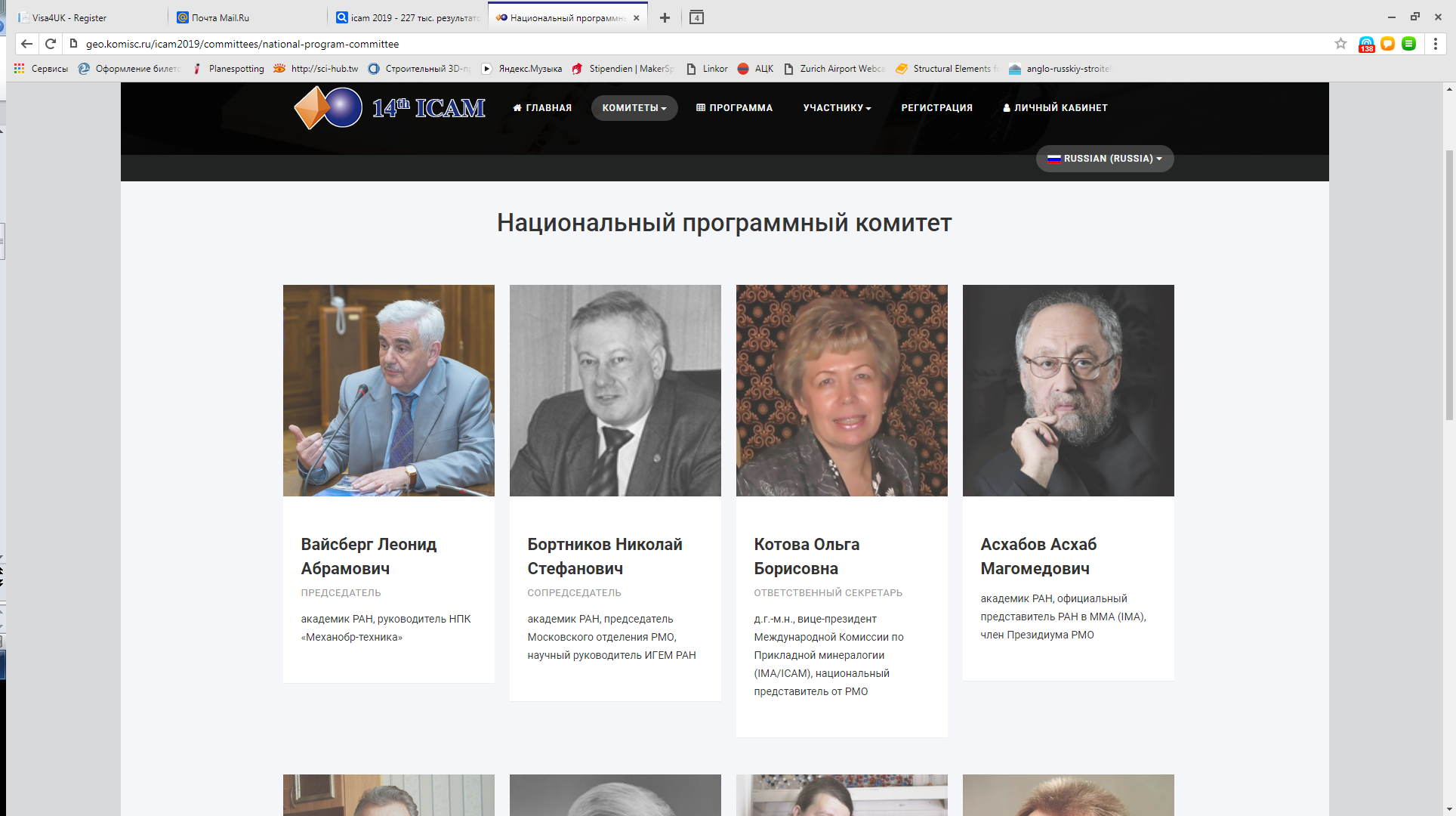 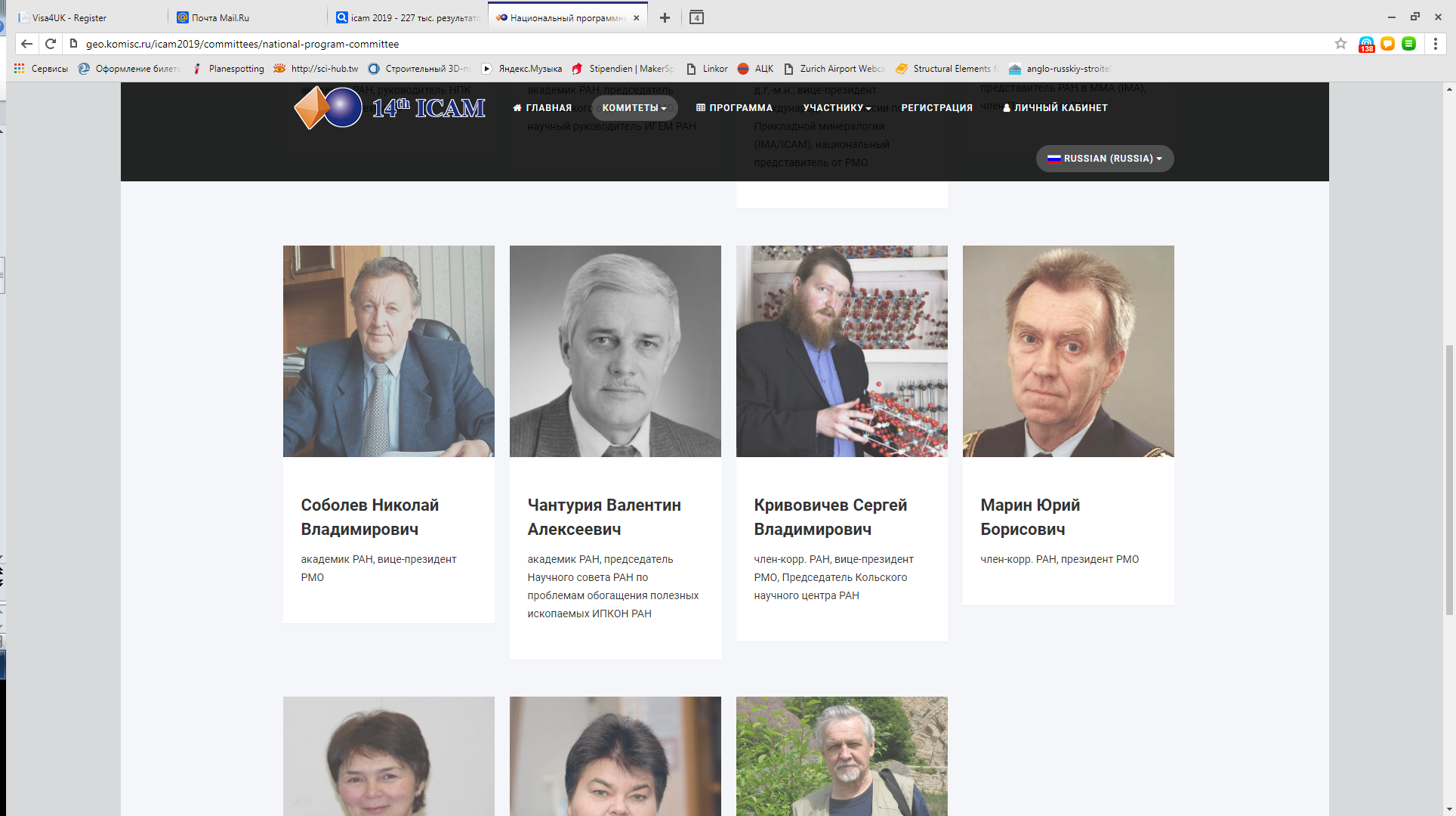 г. Белгород, 201_ год
Введение в предметную область(описание ситуации «как есть»)
Национальный организационный комитет CAM
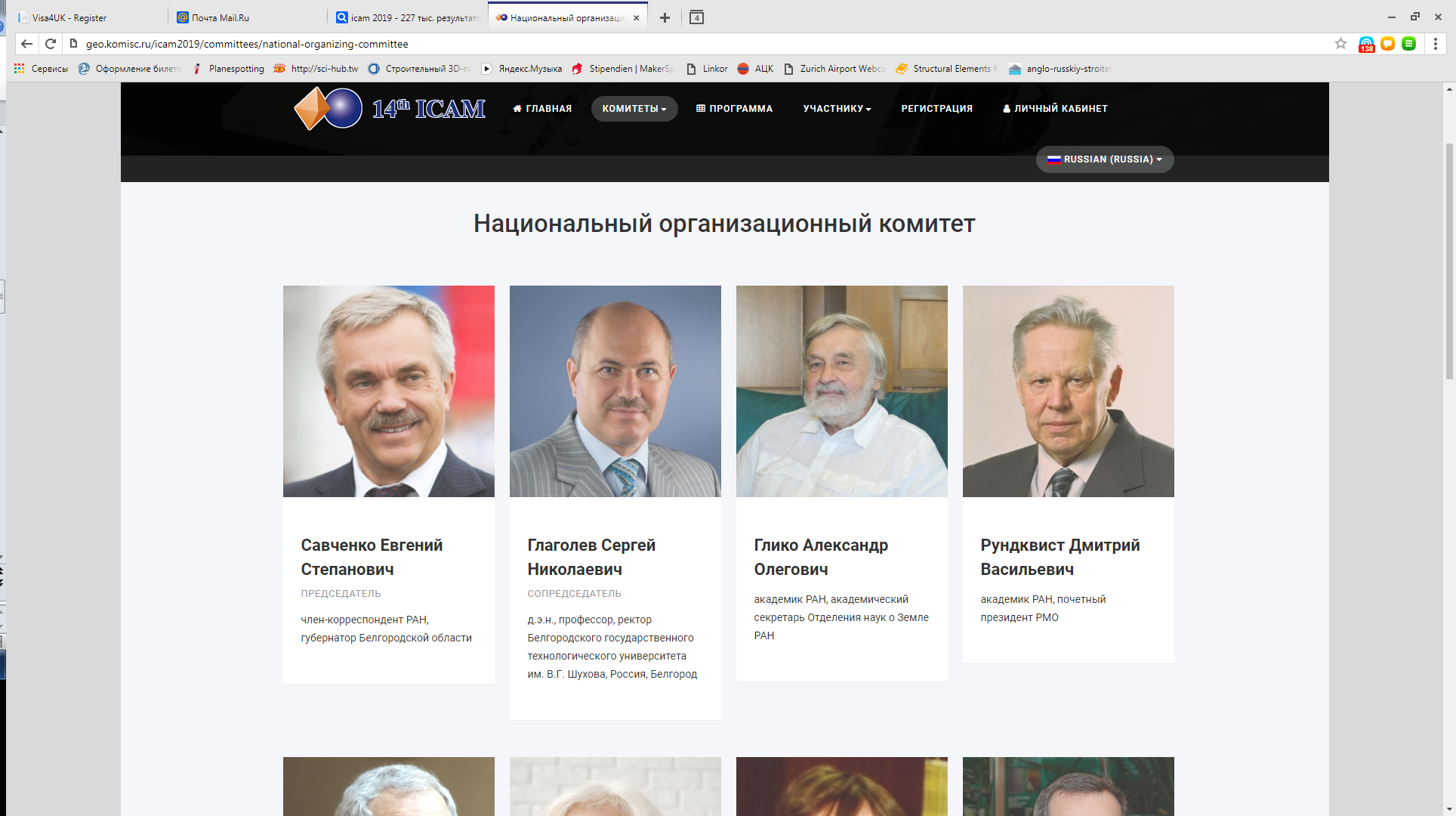 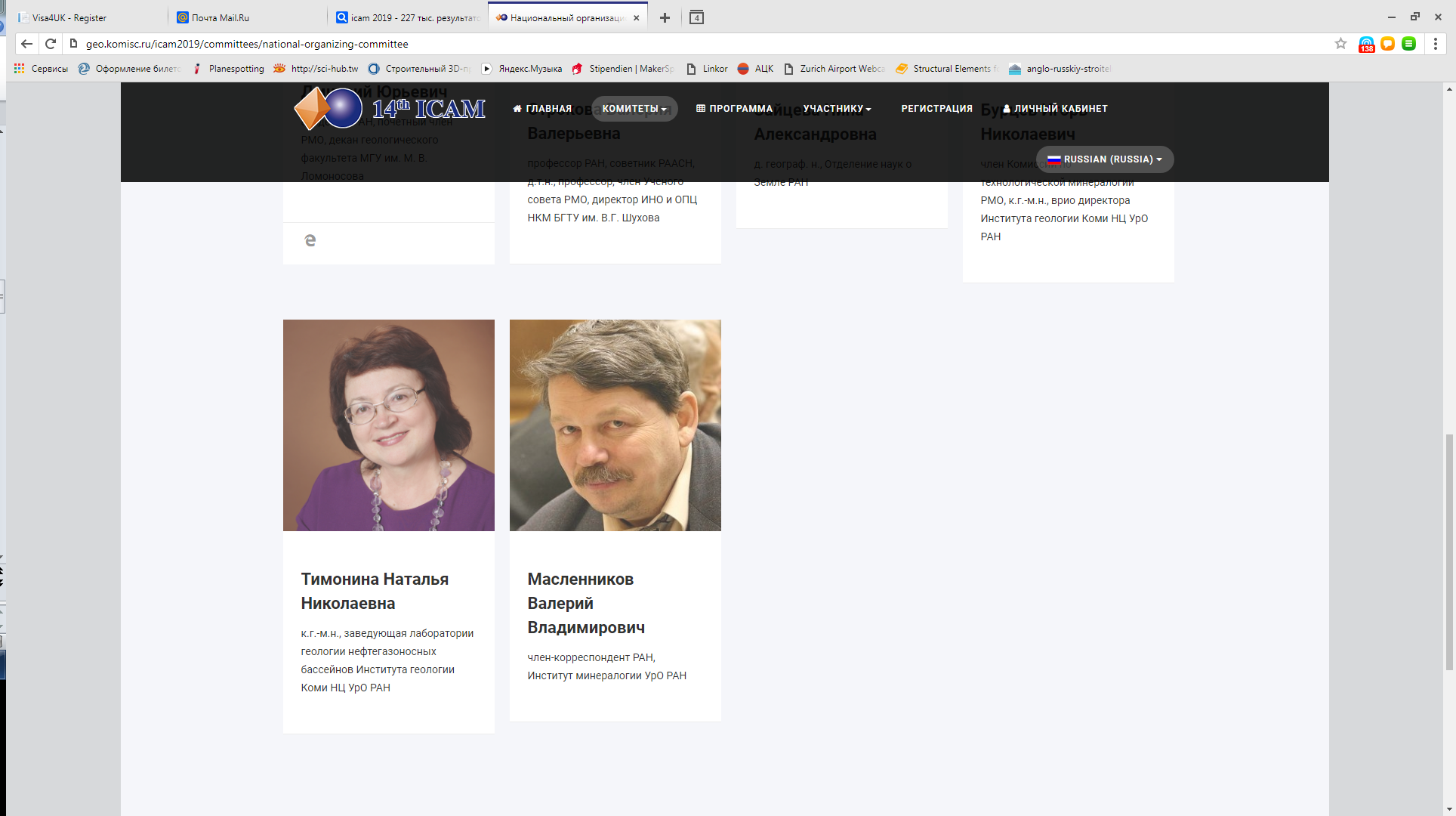 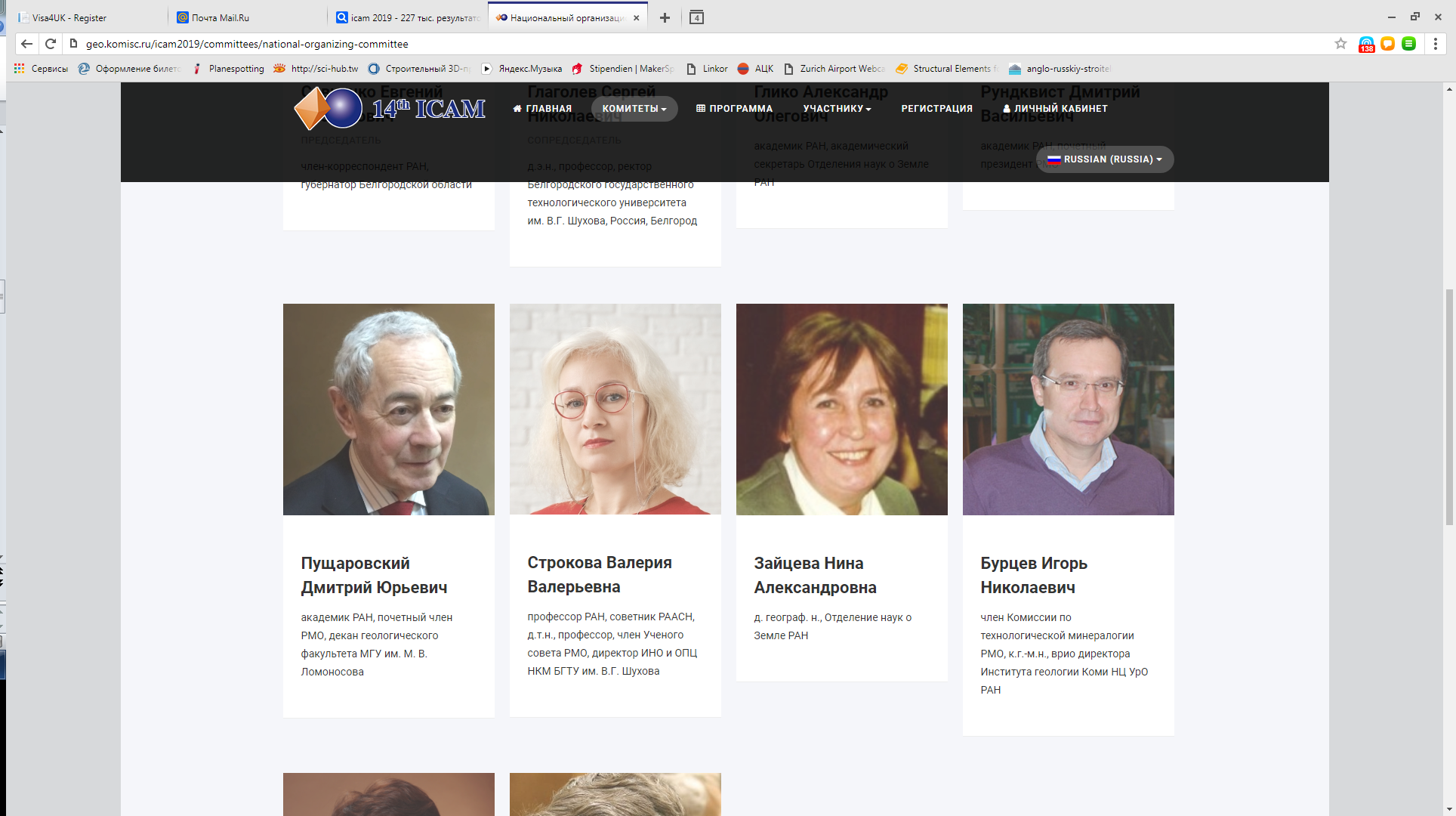 г. Белгород, 2018 год
Описание проекта
Описание проекта
Официальный сайт конгресса http://geo.komisc.ru/icam2019/
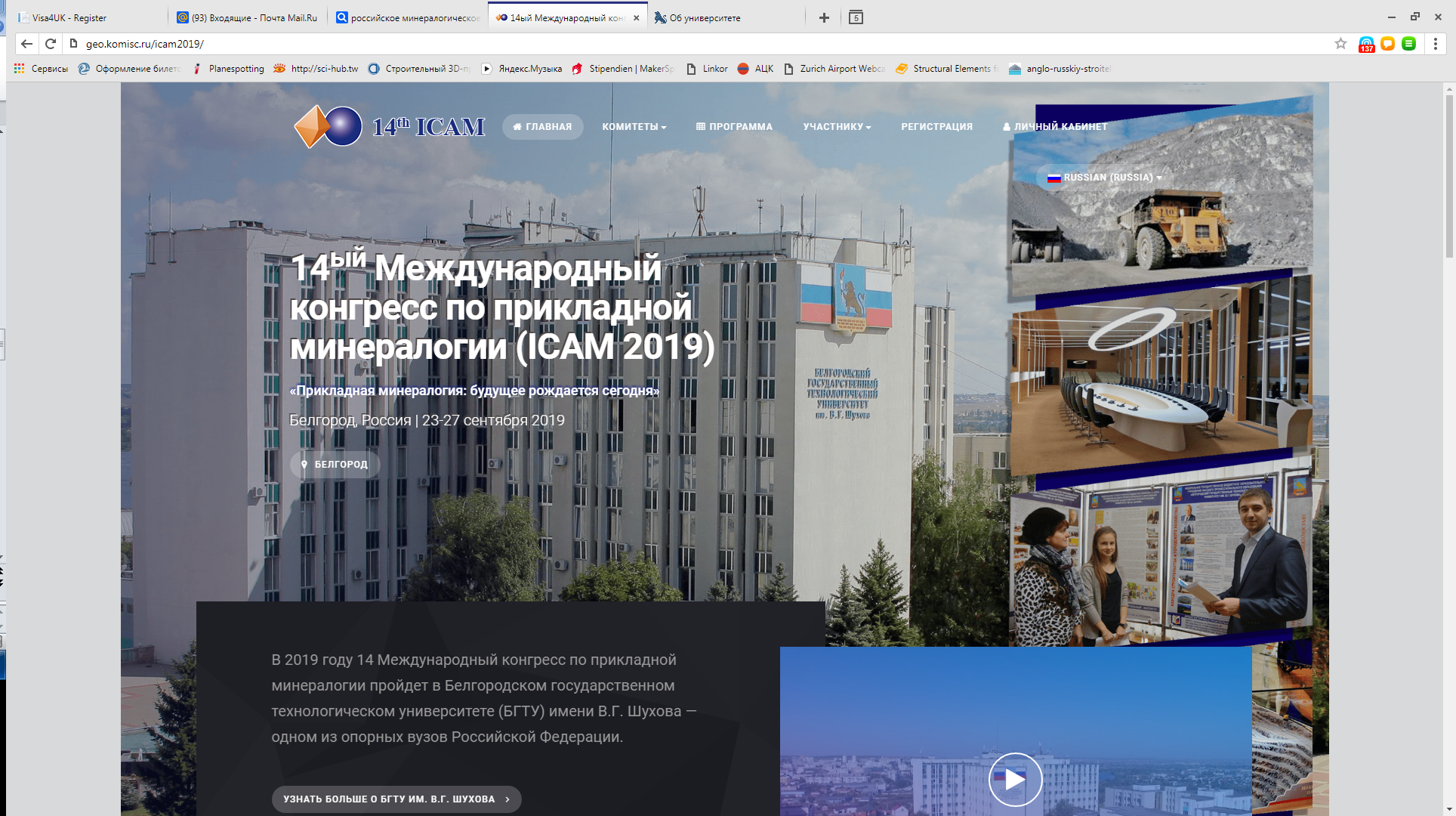 Описание проекта
Регистрация участников
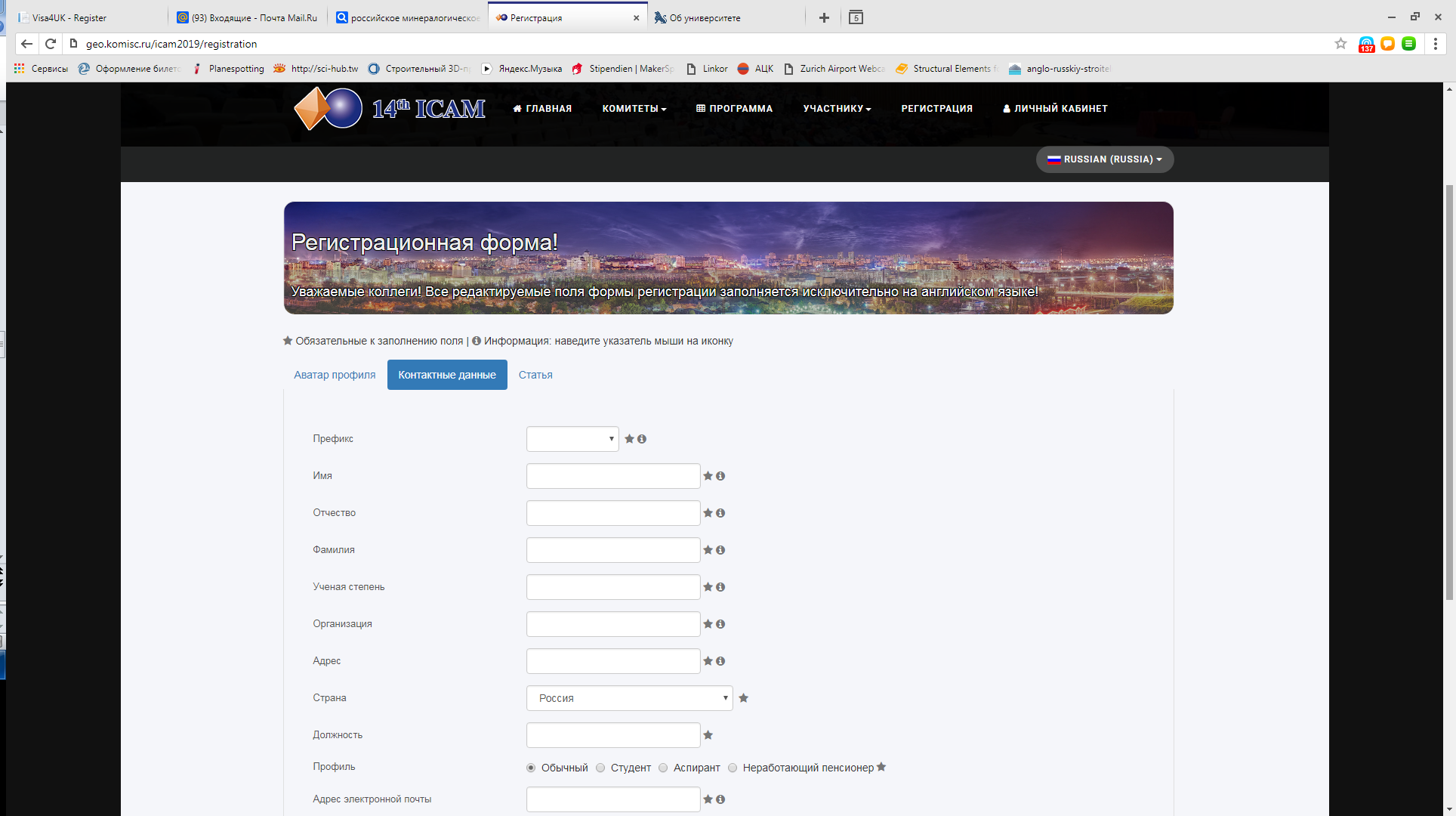 Описание проекта
Система регистрационных взносов участников
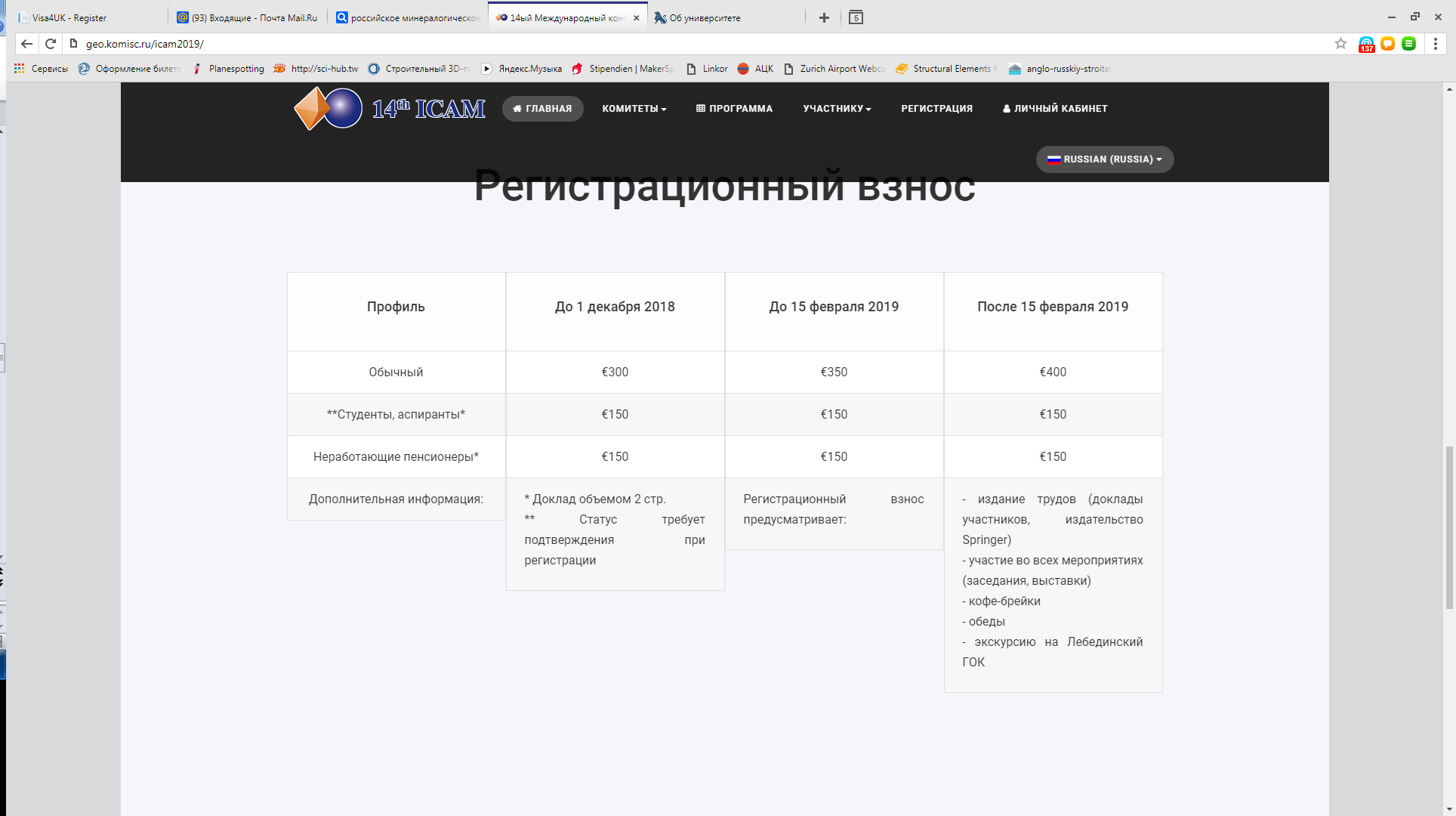 Описание проекта
Платежный шлюз университета
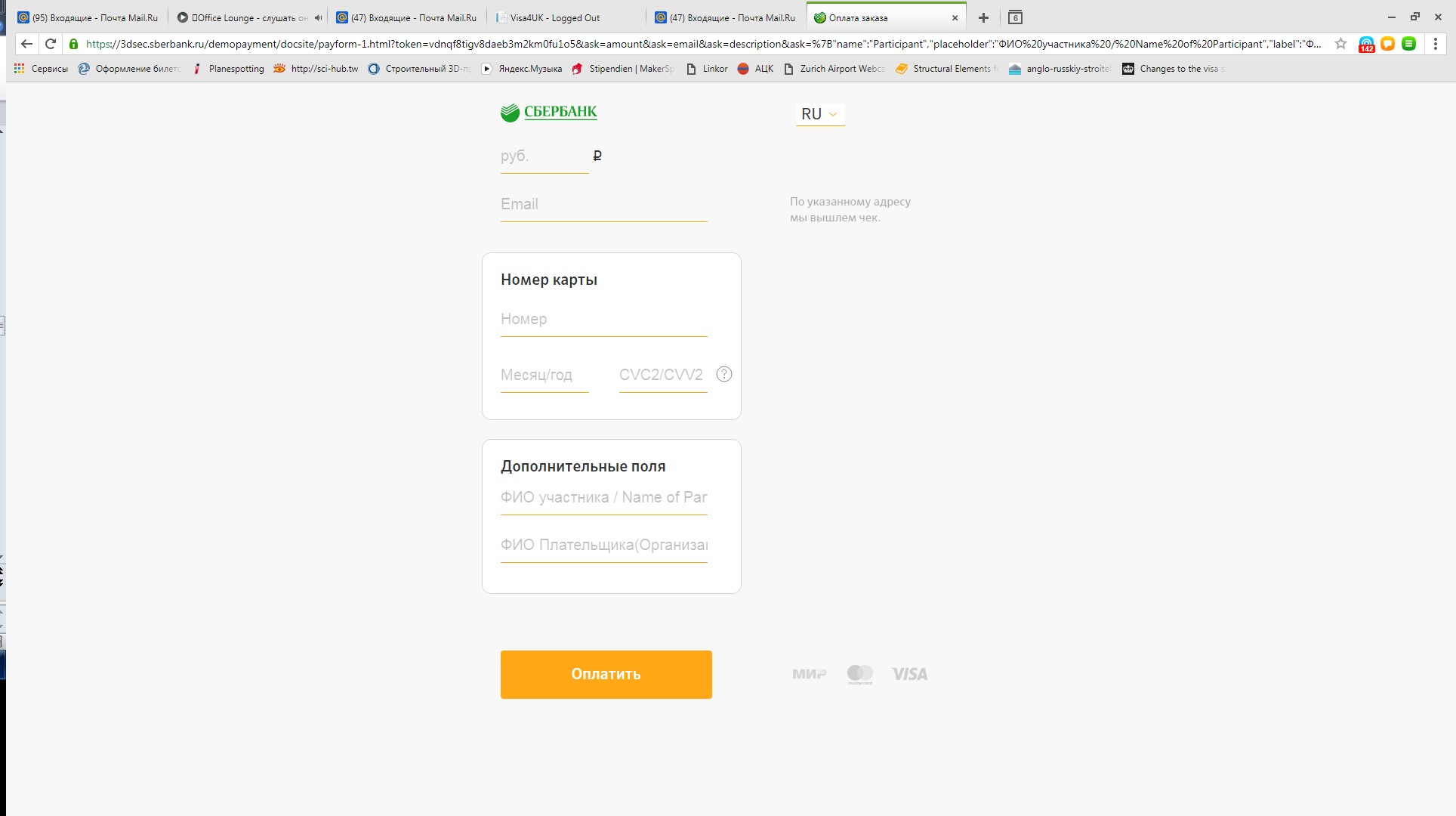 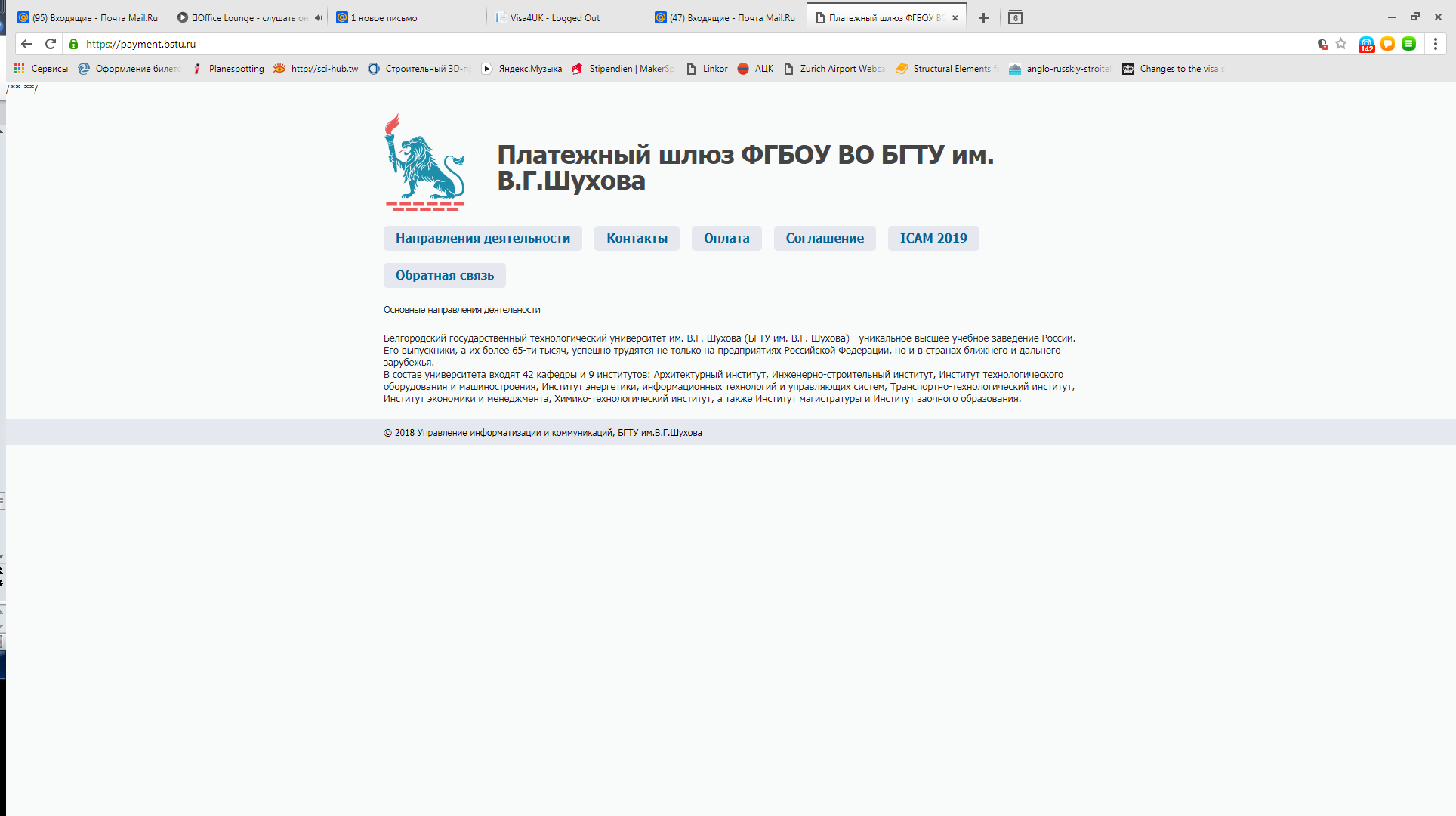 Описание проекта
Договорные отношения с издателем
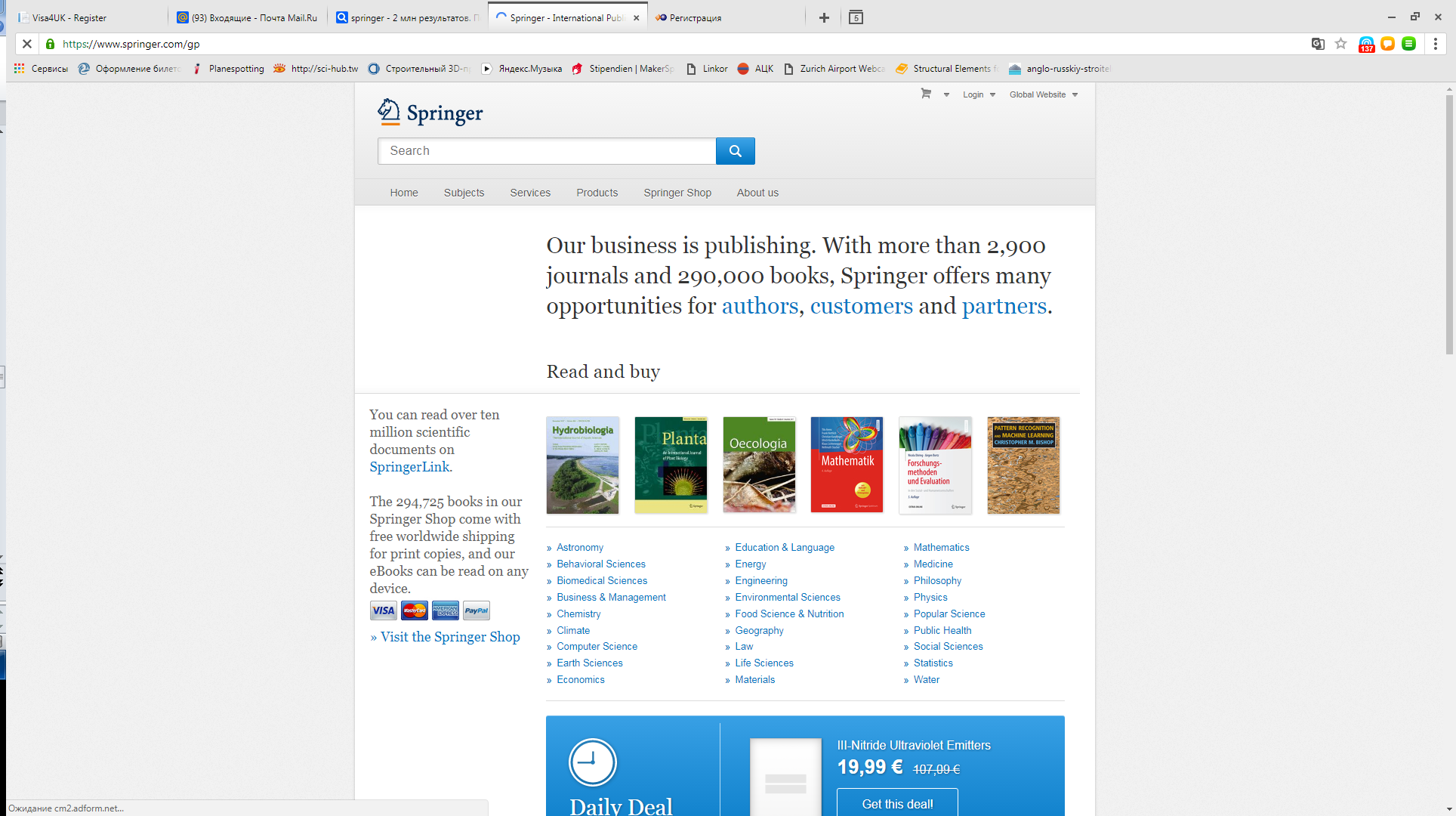 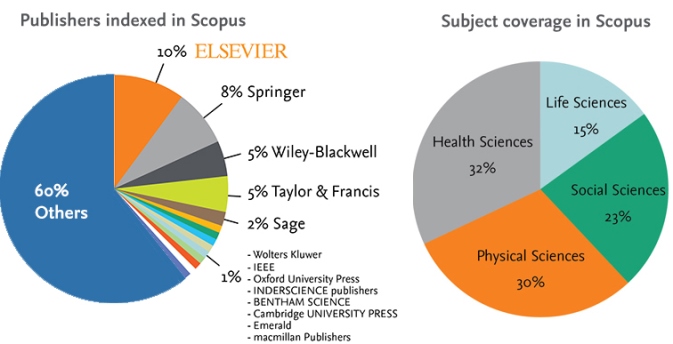 Описание проекта
Соглашение о включении сборника трудов в Scopus
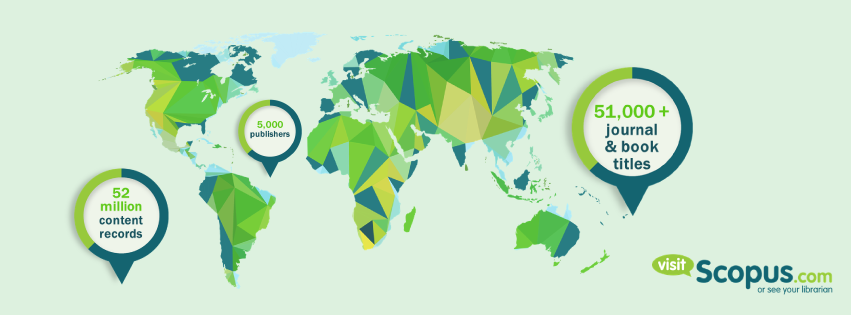 Описание проекта
Соглашения о информационной поддержке 
с рецензируемыми изданиями
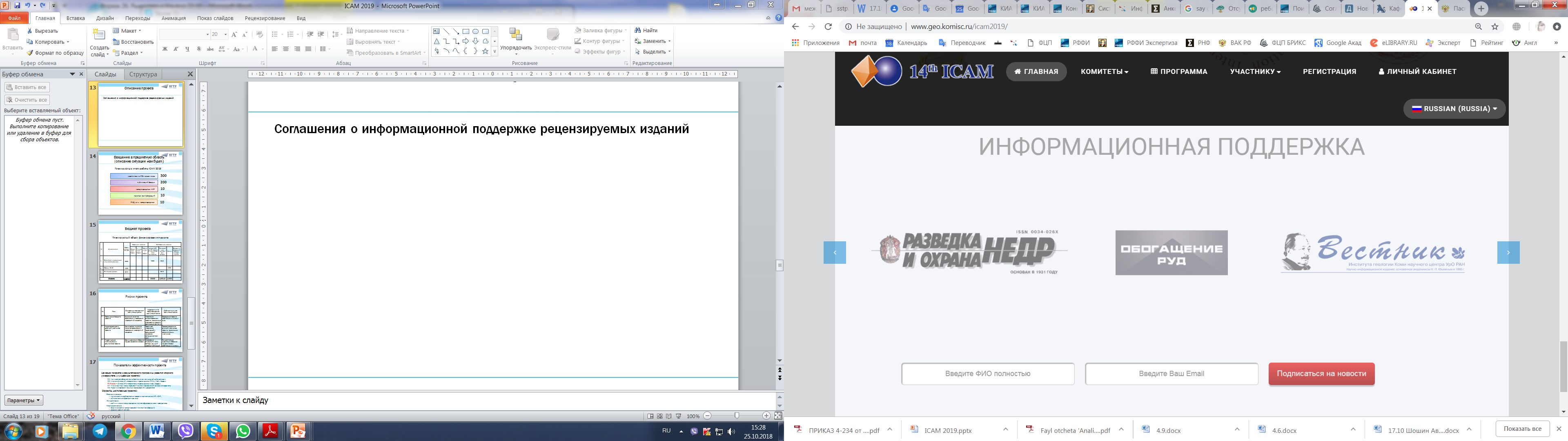 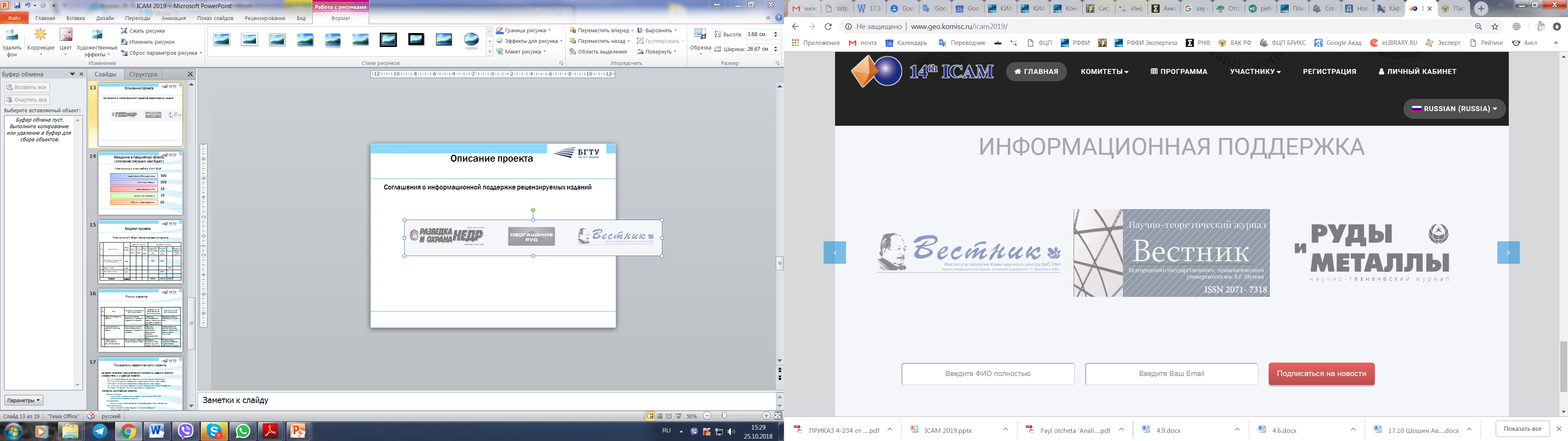 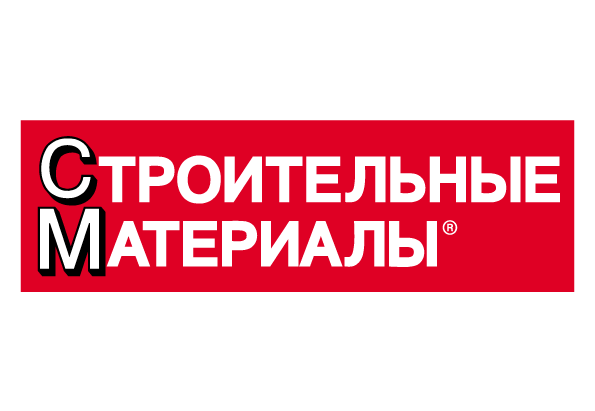 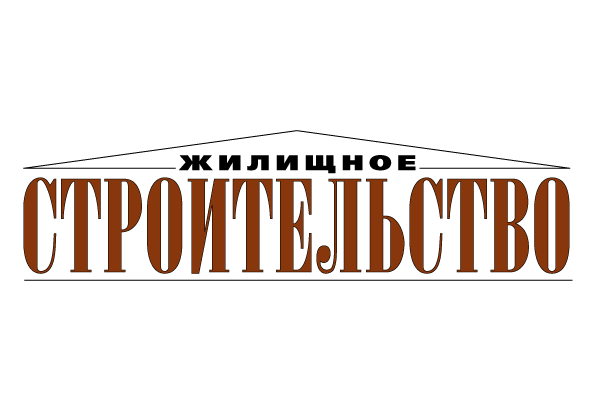 Введение в предметную область(описание ситуации «как будет»)
Планируемые итоги работы ICAM 2019
300
участников из РФ и стран мира
150
публикаций Scopus
10
международных НИР
10
научных коллабораций
10
география публикационной активности
Бюджет проекта
Планируемый объем финансирования проекта
Риски проекта
Показатели эффективности проекта
Мероприятия программы развития опорного университета, корреспондирующие с реализуемым проектом
3.2.1.1 Создание условий для проведения исследований национального и регионального уровней;
2.2.1 Создание коммуникационного офиса продвижения научных исследований, взаимодействия с базами данных, применения единых стандартов оформления публикаций;
3.2.2.2 Развитие системы грантовой поддержки научной деятельности
Целевые показатели результативности программы развития опорного университета, улучшаемые проектом
количество оформленных объектов интеллектуальной собственности
число публикаций организации, индексируемых в информационно-
аналитической системе научного цитирования РИНЦ, Scopus, Web of Science
число крупных международных научных мероприятий на базе университета
объем портфеля научных исследований и разработок
Показатели эффективности проекта
Эффекты, достигаемые проектом
Экономические:
привлечение внебюджетных средств к выполнению НИР и ОКР;
обновление инфраструктуры вуза
Имиджевые:
рейтинг вуза в международном научно-образовательном пространстве
Корпоративные:
формирование международных научных колабораций;
академический обмен;
привлечение РАН, РААСН и подведомственных учреждений к НИР вуза;
формирование пула научно-исследовательских проектов:
рынков НТИ
критических технологий РФ;
национальных проектов «Образование и наука»;
поручений (майских указов) Президента РФ
Показатели эффективности проекта
Эффекты, достигаемые проектом
Экономические:
привлечение внебюджетных средств к выполнению НИР и ОКР;
обновление инфраструктуры вуза
Имиджевые:
повышение рейтинговых показателей вуза в международном научно-образовательном пространстве
Корпоративные:
формирование международных научных колабораций;
академический обмен;
привлечение РАН, РААСН и подведомственных учреждений к НИР вуза
Команда проекта
20
Контактные данные:
Руководитель проекта:             Строкова В.В.
                                                        8∙910∙320∙56∙23  


Администратор проекта:          Наумов А.Е.
	8∙910∙360∙00∙51
21